第66回石川県高等学校
新人陸上競技部大会 結果報告
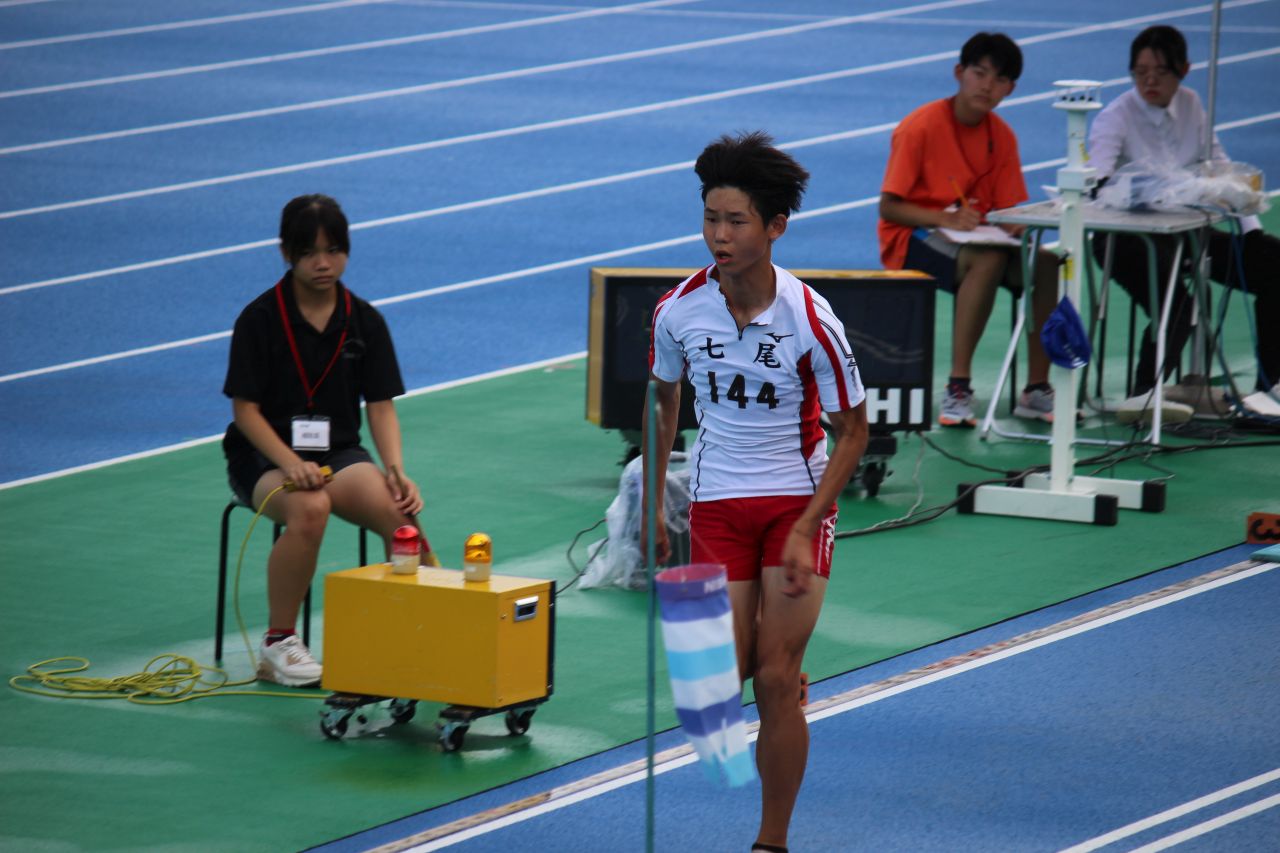 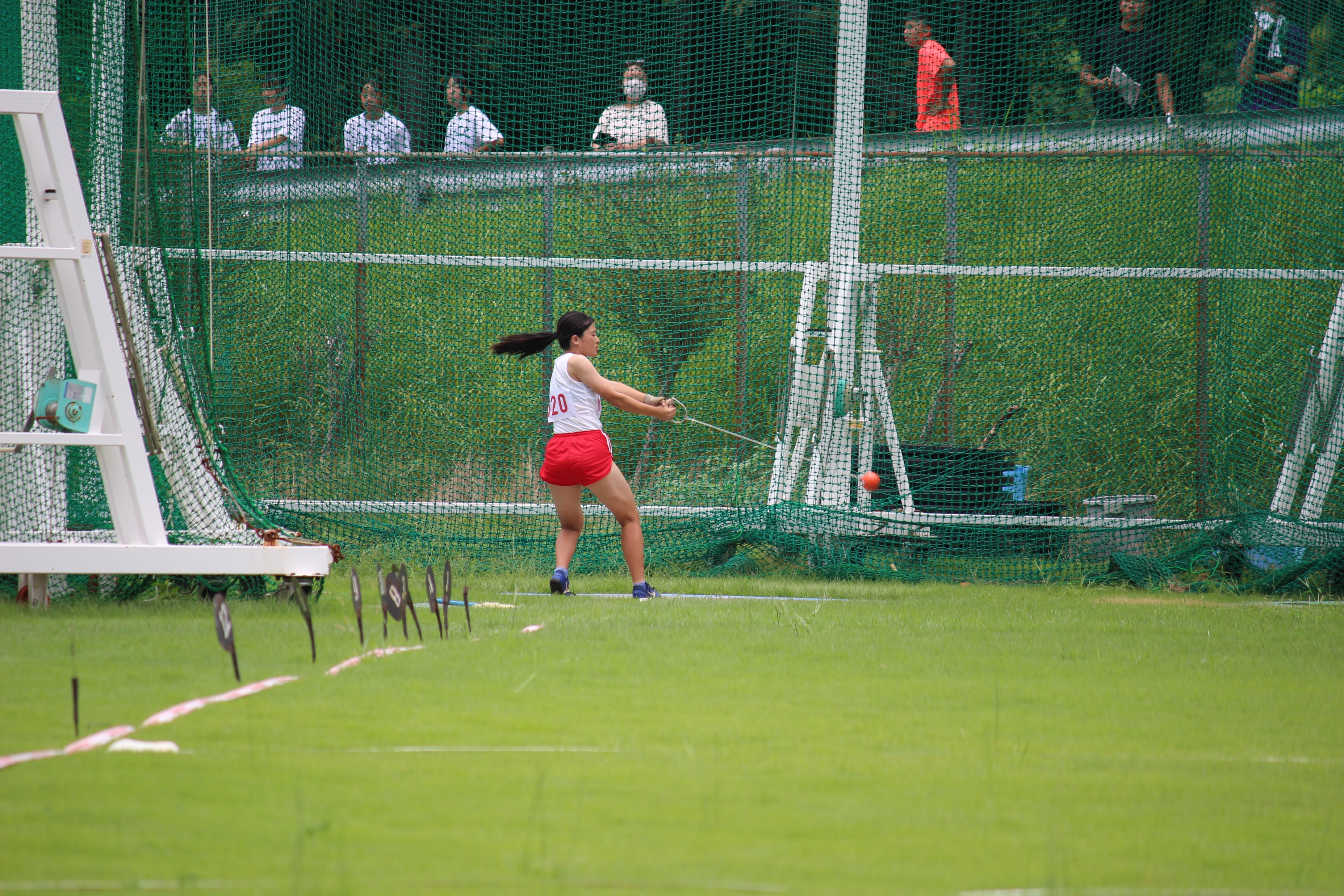 北信越新人出場権獲得
男子1500m　1位
男子5000m　2位
男子走幅跳　 2位
男子三段跳　 2位
女子棒高跳　 4位
女子ﾊﾝﾏｰ投　1位
新人大会入賞
男子400m　7位
男子4×400mリレー　5位
男子棒高跳　6位
男子棒高跳　7位
男子円盤投　6位
男子ﾊﾝﾏｰ投　8位
男子八種競技　6位
女子棒高跳　5位
女子やり投　8位
女子七種競技　8位

男子総合5位
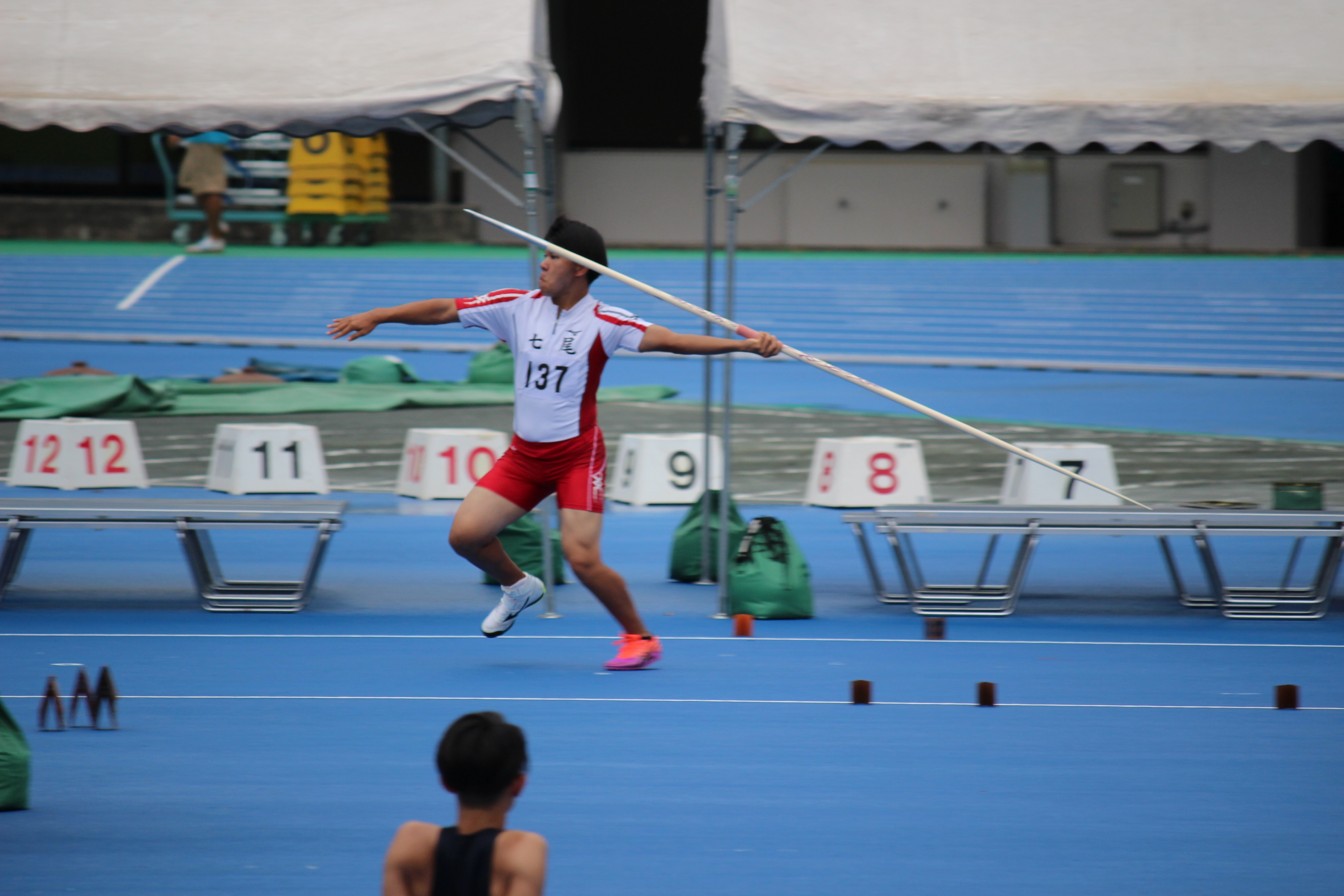 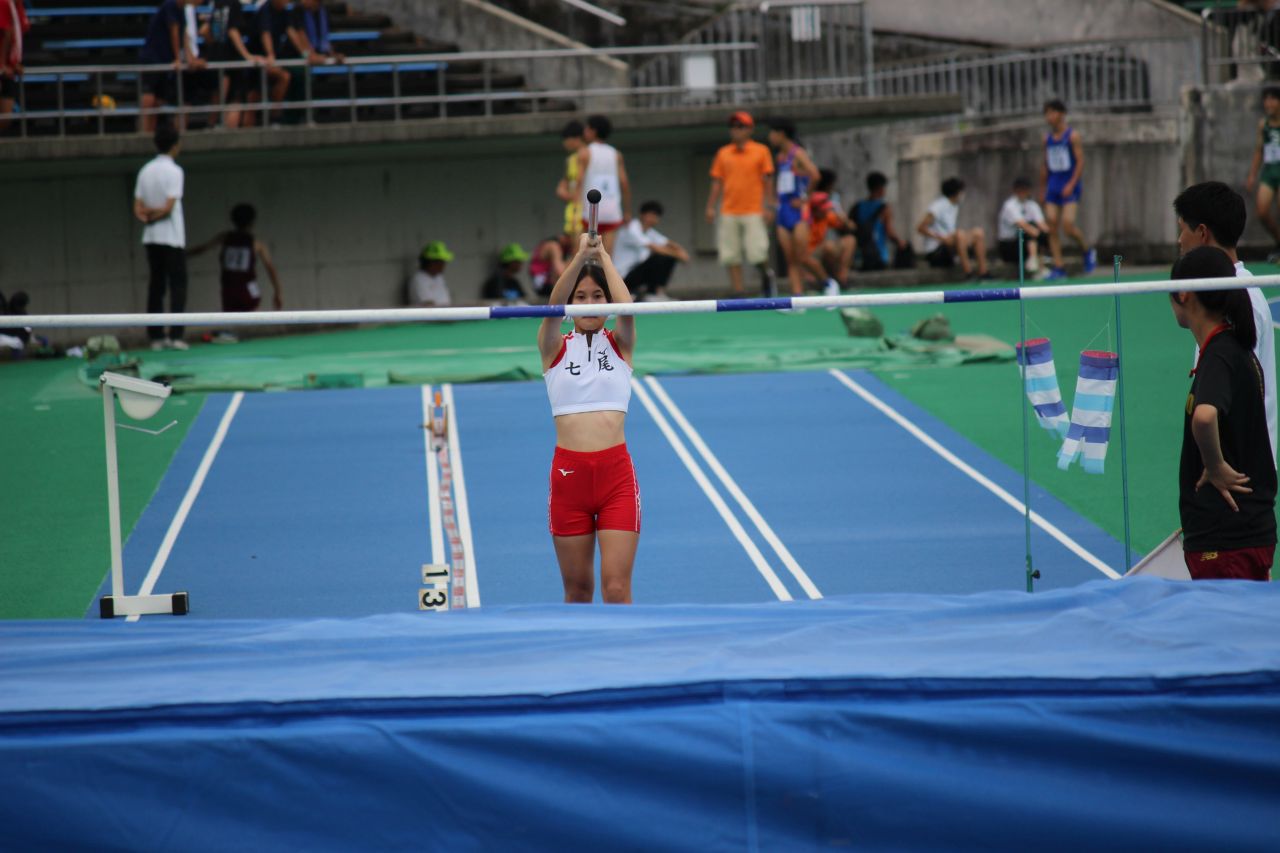 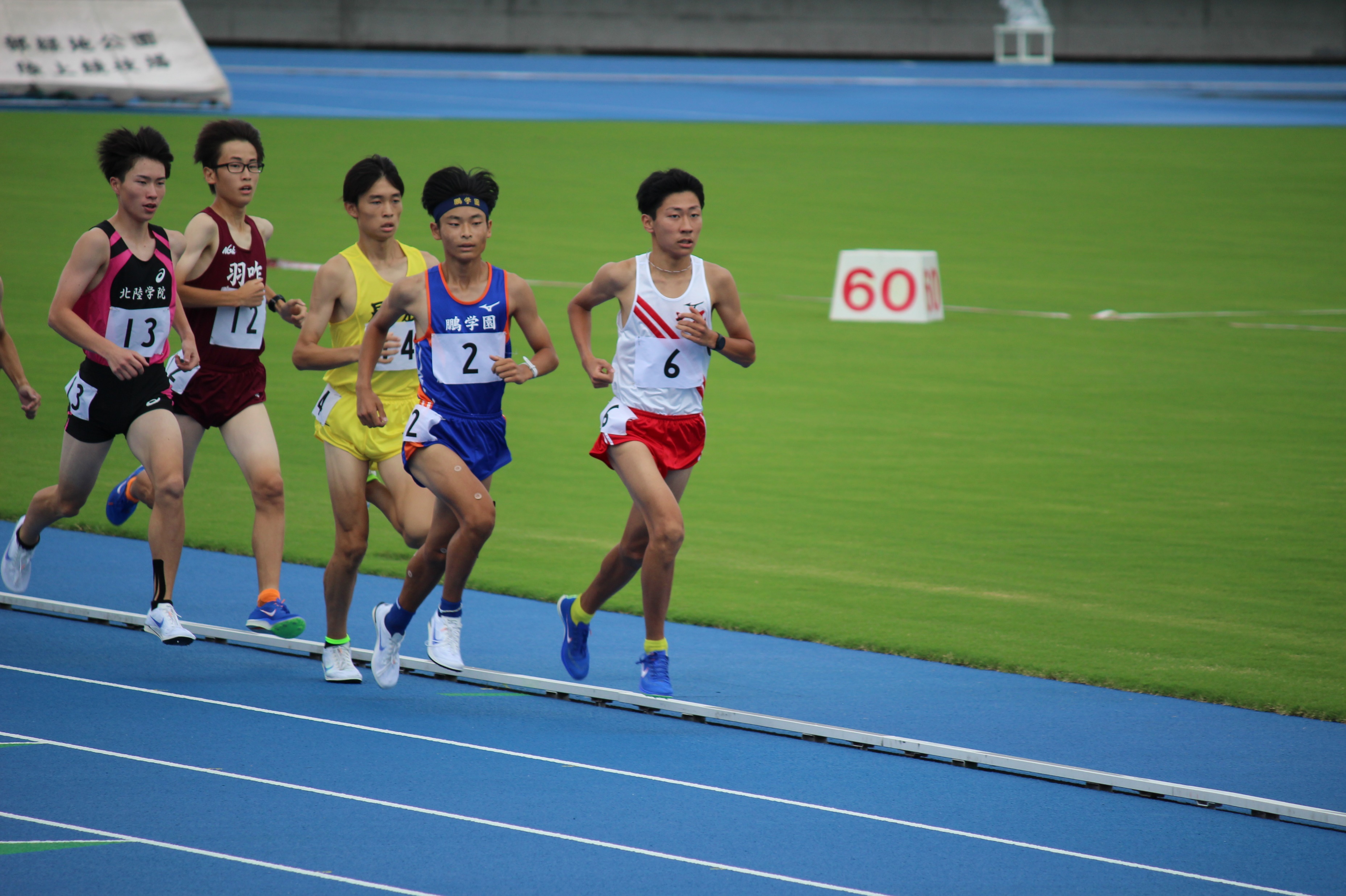 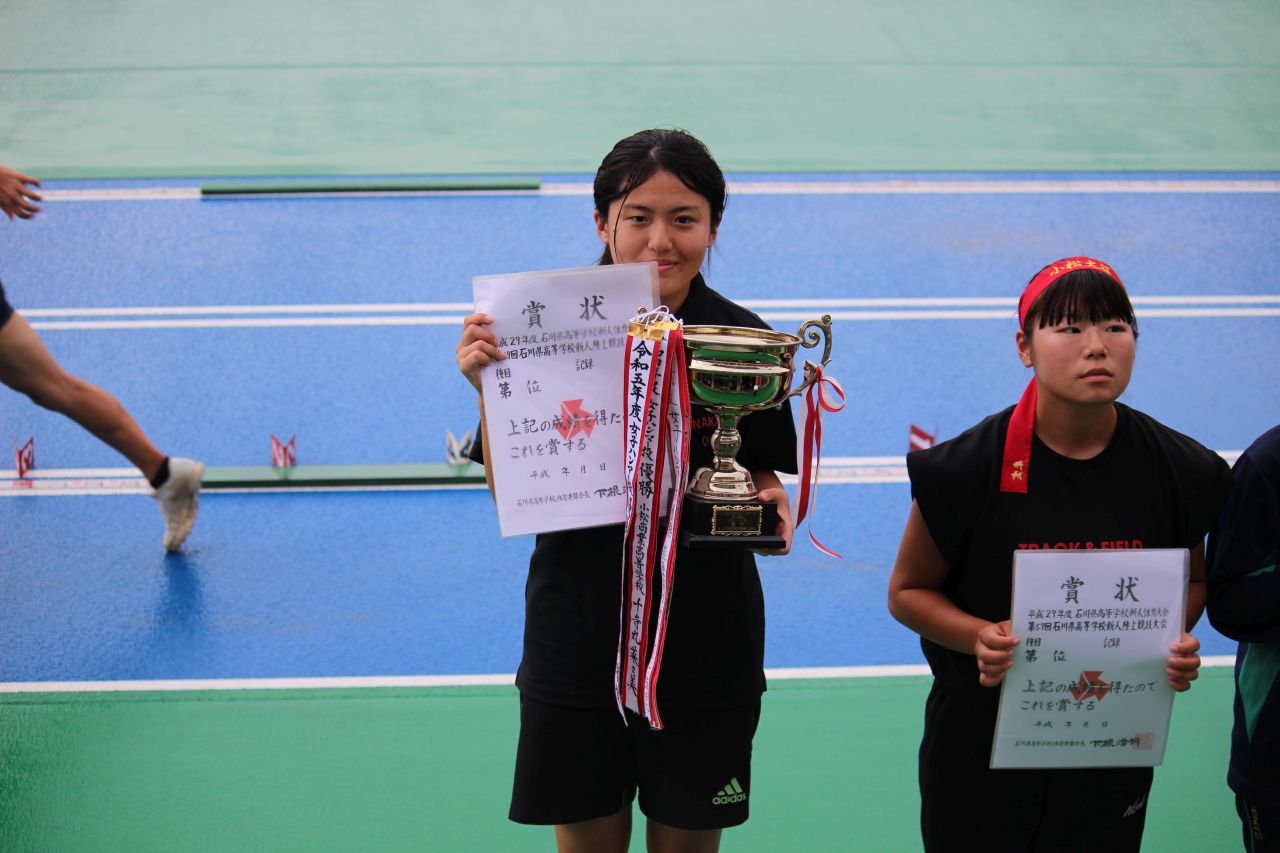